Древнегреческий миф Орфей и Эвридика в музыке
Учитель музыки: Комракова А.В.
Музыкальный спектакль, в котором действующие лица поют это….?
Ответ:
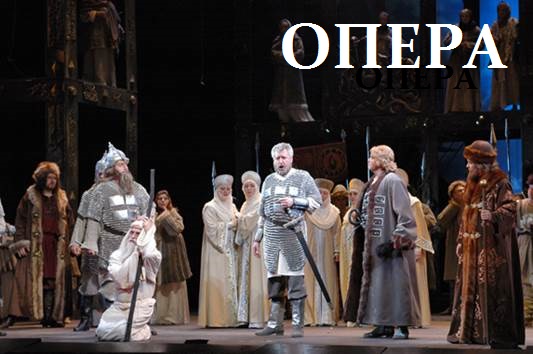 К.В.Глюк. Опера «Орфей и Эвридика»
Кристоф Виллибальд Глюк.
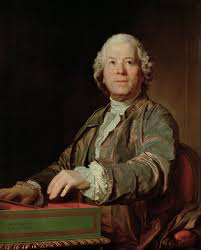 Годы жизни (1714-1787)
Немецкий композитор 18 в.
Сочинил оперу «Орфей и Эвридика» на сюжет древнегреческого мифа о певце Орфее.
Миф об «Орфее и Эвридике»
Искусство Орфея обладало волшебной силой. Звуки его золотой лиры растрогали даже бога подземного царства Аида. И он разрешил Эвридике, жене Орфея, умершей от укуса змеи, вернуться на землю, но при одном условии – Орфей должен идти вперёд и не оглядываться.
Не выполнил Орфей условие Аида, и превратилась Эвридика в тень..
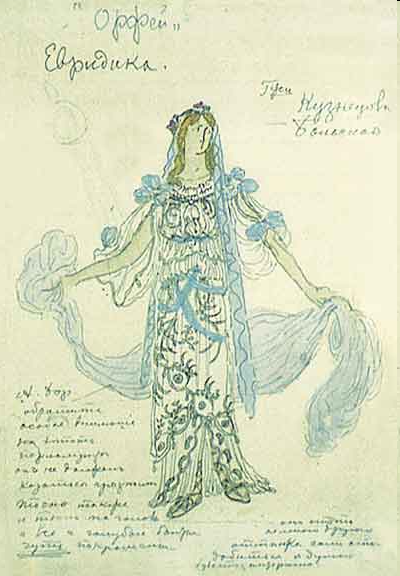 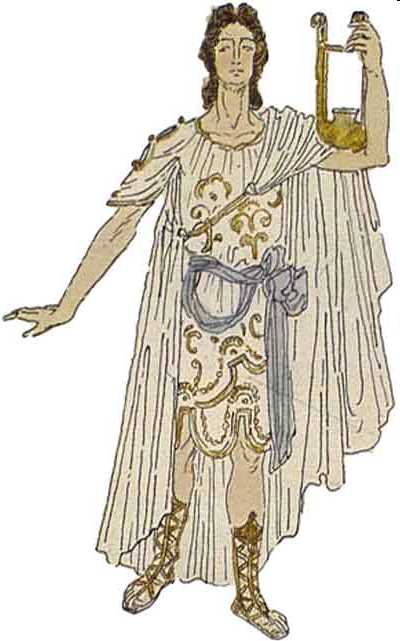 Музыкальный инструмент «Лира»
Старинный струнный щипковый инструмент
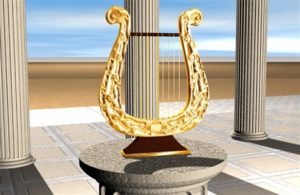 Либретто (по-итальянски) Раньеро да Кальцабиджи
Отступление в опере от мифа связано с развязкой: вместо гибели главных героев опера завершается счастливым финалом. 
  Действующие лица: Орфей, Эвридика, Амур и Блаженная тень.
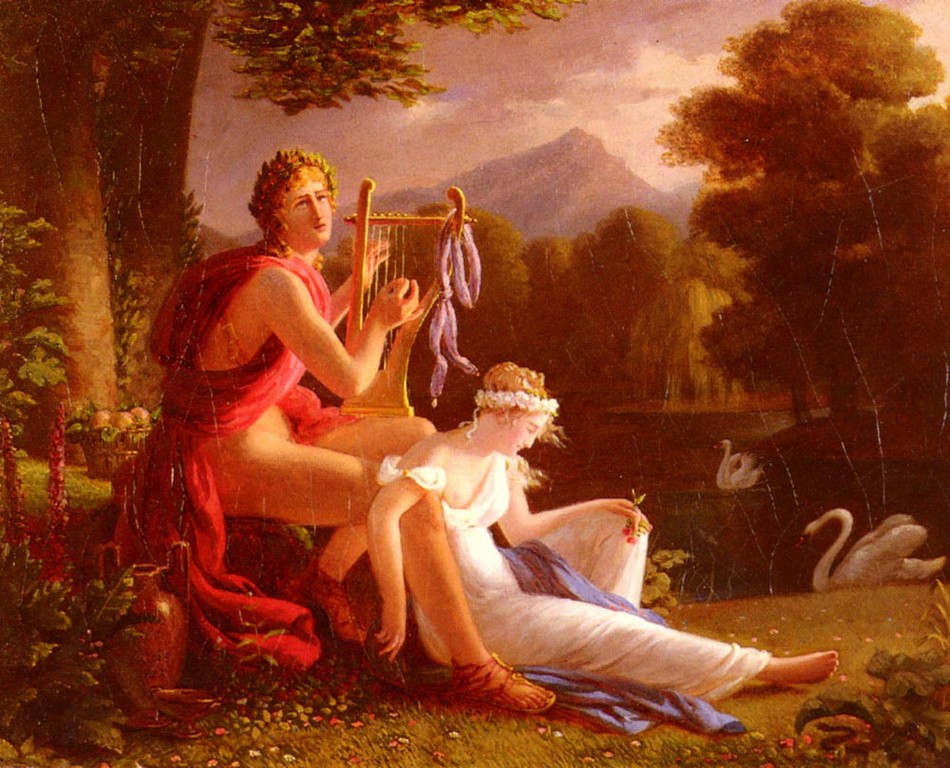 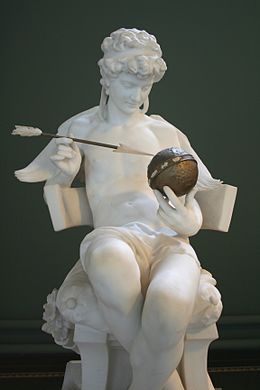 Амур
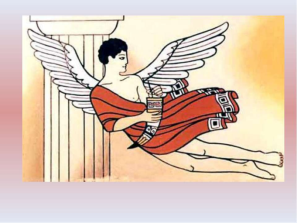 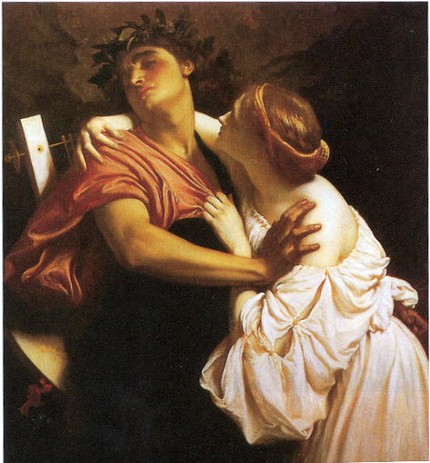 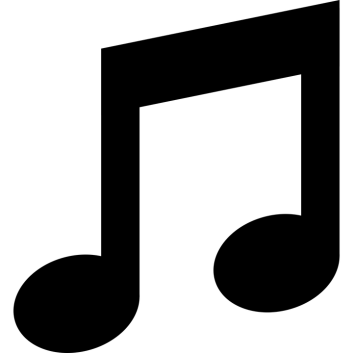 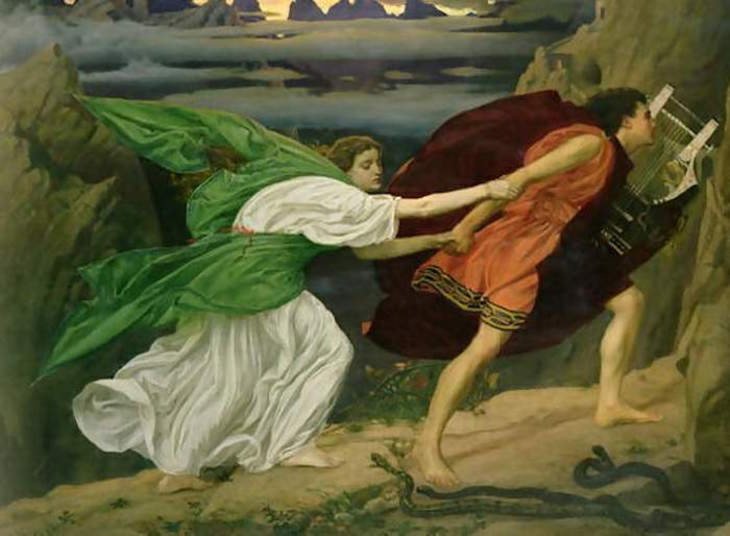 4
Какой темп (скорость звучания)?
1
3
Какая динамика (громкость звучания)?
Какие чувства вызывает у вас эта музыка?
Какой музыкальный инструмент исполняет главную
 партию?
5
2
Какой характер музыки?
Вопросы
Рок опера «Орфей и Эвридика» 1975
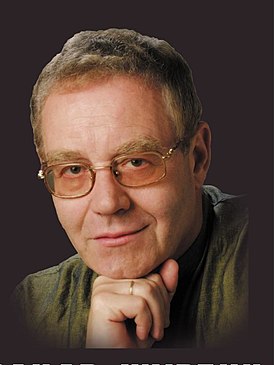 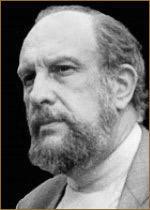 Композитор:
Александр Журбин
Драматург: Юрий Димитрин
Рок опера была поставлена ансамблем «Поющие гитары»
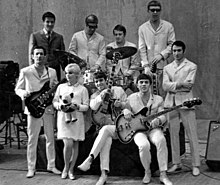 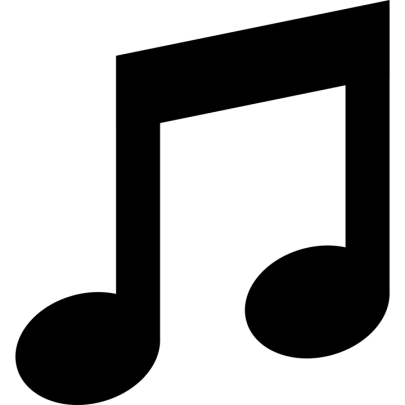 Хип-хоп опера: Орфей & Эвридика
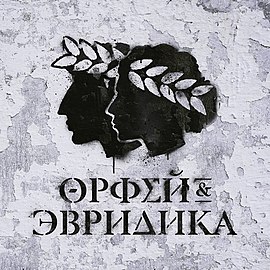 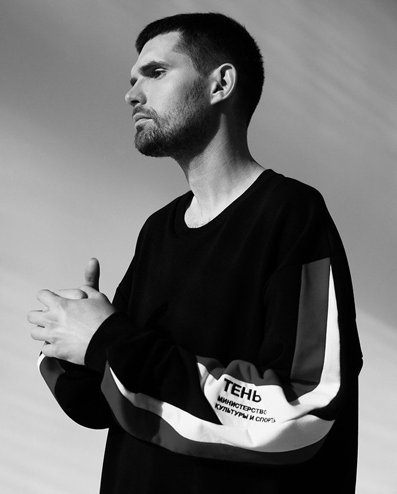 Рэп-исполнитель Noize MC, выпустил музыкальный альбом, концепцией которого являлся древнегреческий  миф об Орфее и Эвридике, адаптированный под современные реалии шоу-бизнеса.
«Орфей»Мастер слов и мелодий, один в своём роде«Орфей»Рифмы маг и чародей, кифары корифей«Орфей»Голос чист, как ручей и глубок, как колодец«Орфей»Словно струны под пальцами — души людей
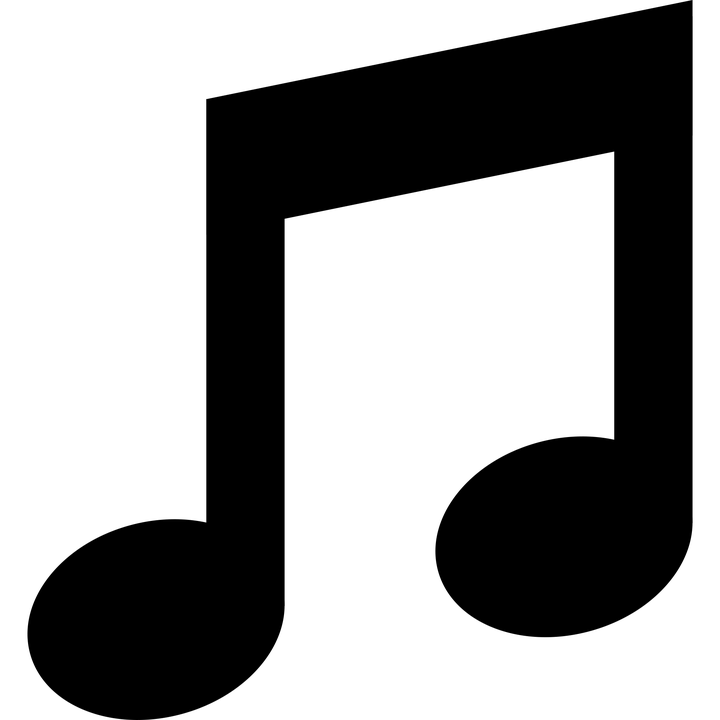 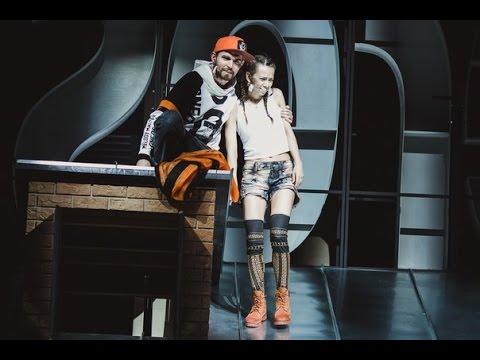 3
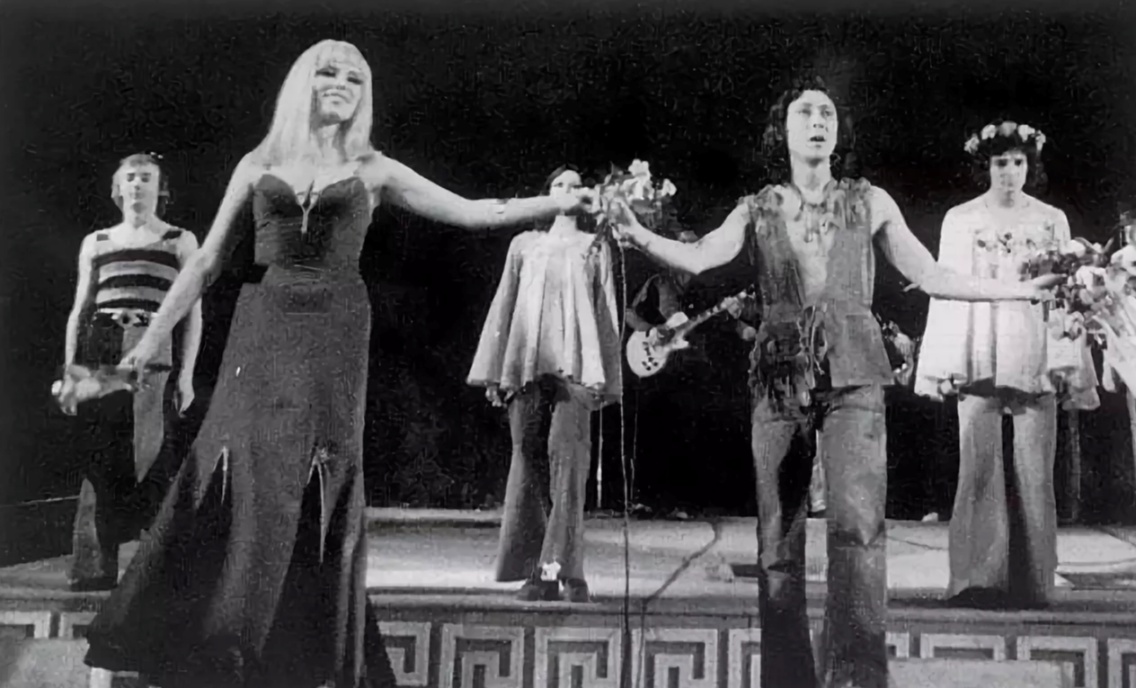 1
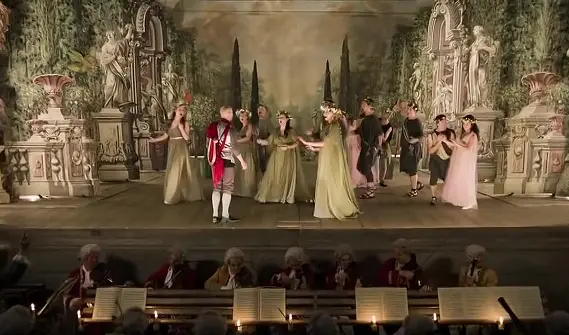 2